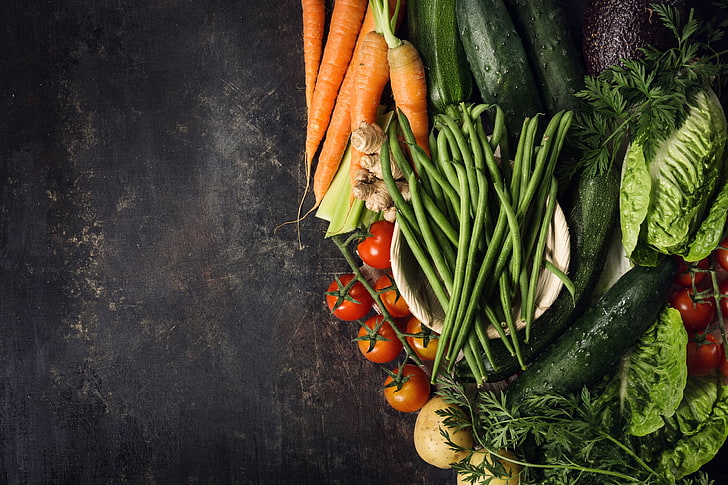 The Role of Nutrition in Addiction Recovery
Khary Rigg, Ph.D.
Department of Mental Health Law & Policy 
University of South Florida

Kelly Miller, NTM
Nutritional Therapist
The Addiction Nutritionist, llc
Today’s Agenda
Nutritional consequences of SUDs
Nutritional strategies to reduce cravings
Blood Sugar: A relapse prevention tool
Free Handout
Q & A
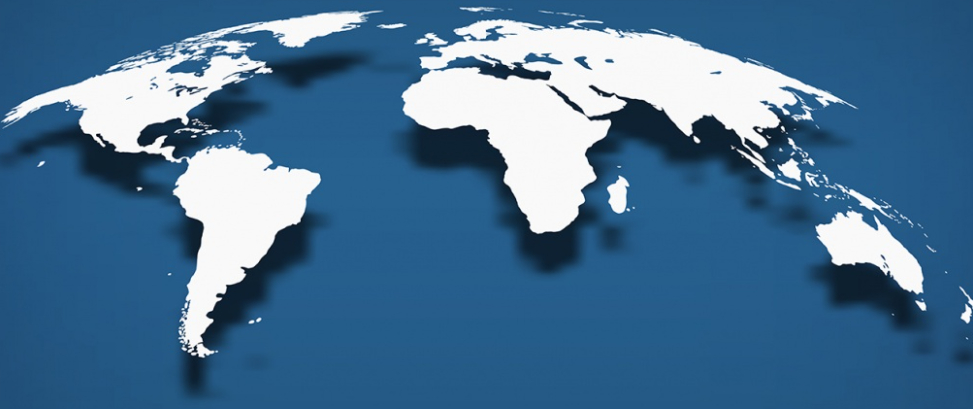 SUDs are a Global Health Issue
35 million people suffer from a SUD


30% increase since 2009


Worldwide focus on improving outcomes for people in SUD treatment
Poor SUD Treatment Outcomes
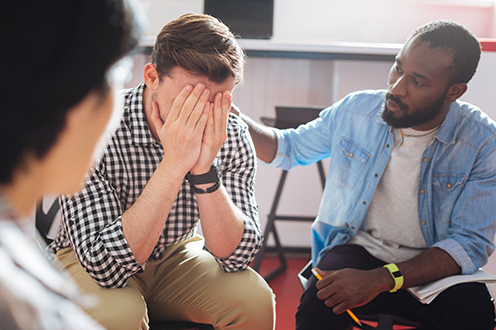 Factors that Undermine SUD Treatment
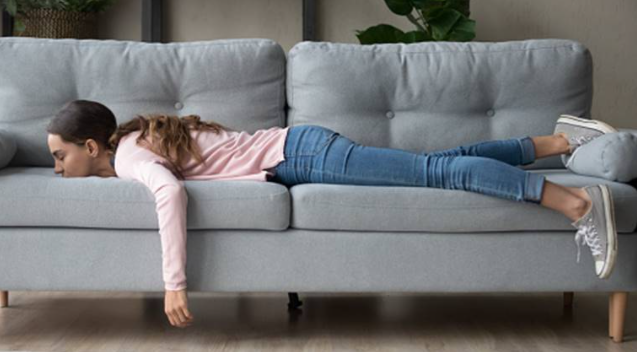 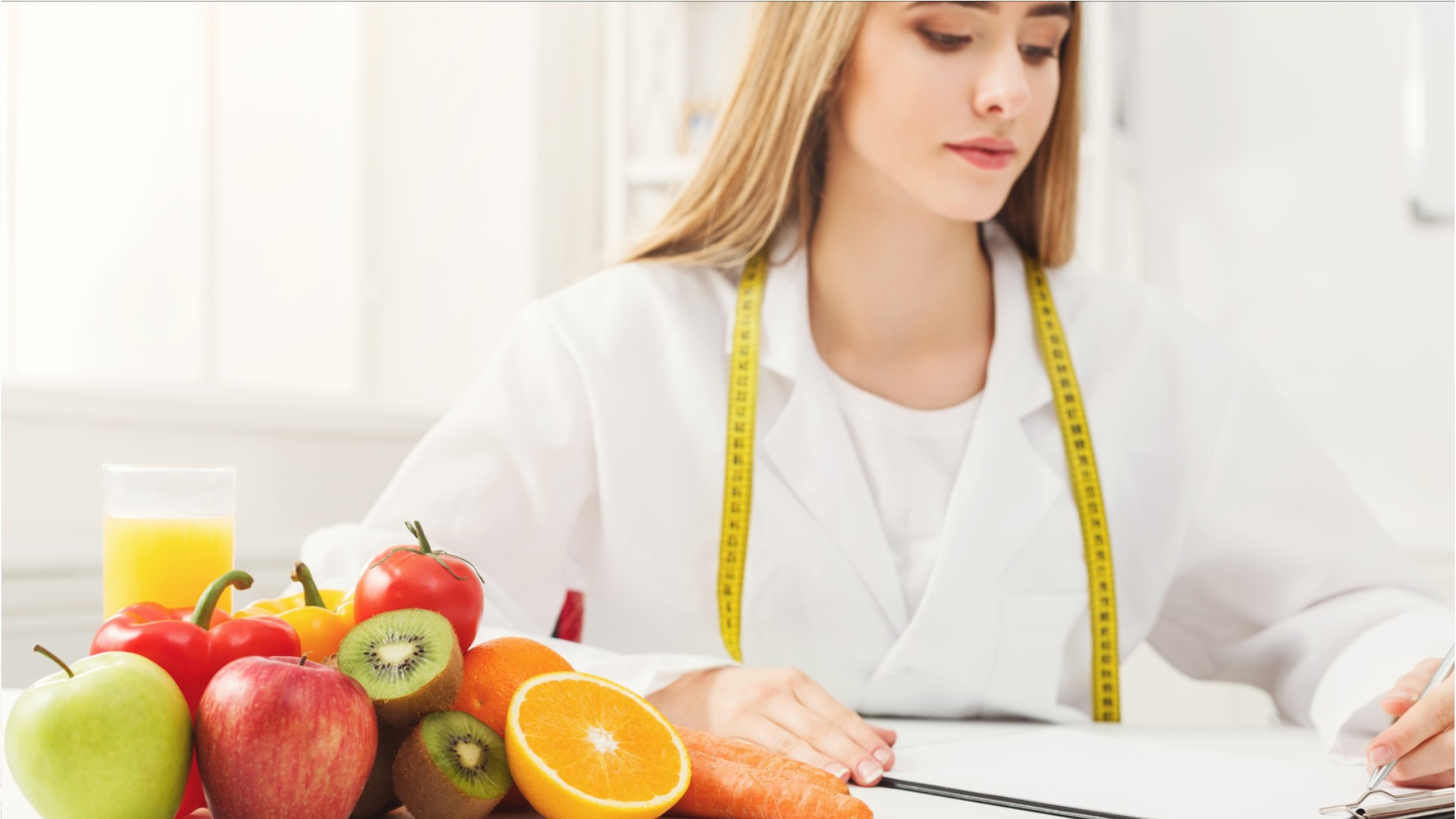 Nutrition Often Overlooked
Nutrition therapy uses food to prevent/reverse the course of chronic conditions, but rarely is it applied to SUD

SUDs can cause metabolic changes, constipation, weight loss/gain, lead to lifestyle of unhealthy eating

SUD professionals are often unaware of how diet can improve treatment and enhance recovery
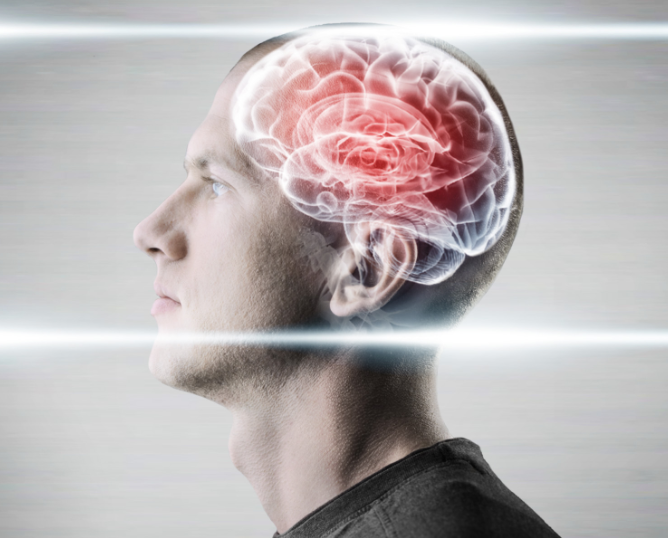 Nutritional Consequences of SUDs
Alter brain chemistry

Through repeated drug misuse permanent changes in the brain can occur

Some of these brain alterations can cause unhealthy eating patterns and impair metabolic absorption of nutrients.
Nutritional Consequences of SUDs
Malnutrition

Eating becomes deprioritized
Loss of appetite
Homelessness
Criminal justice involvement
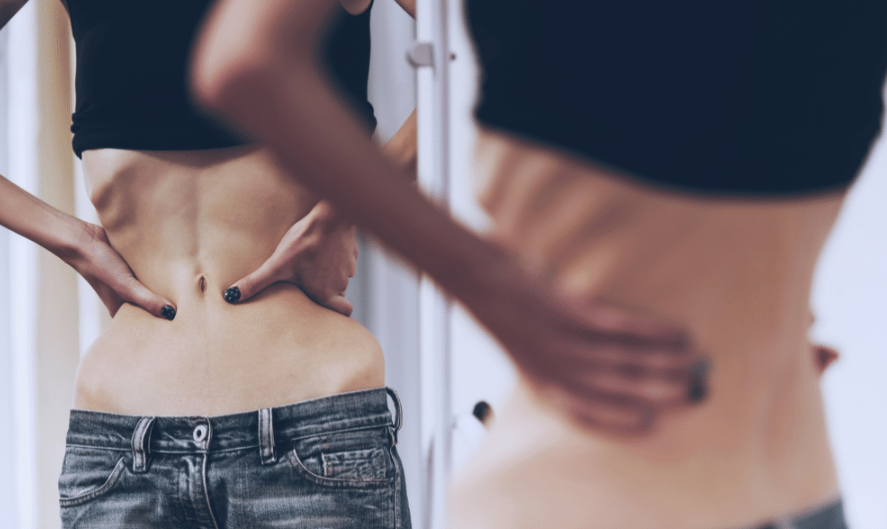 Nutritional Consequences of SUDs
Unhealthy eating

Preference for sweets
Fasting to boost/prolong high
Skipping meals
Consuming few fruits/vegetables
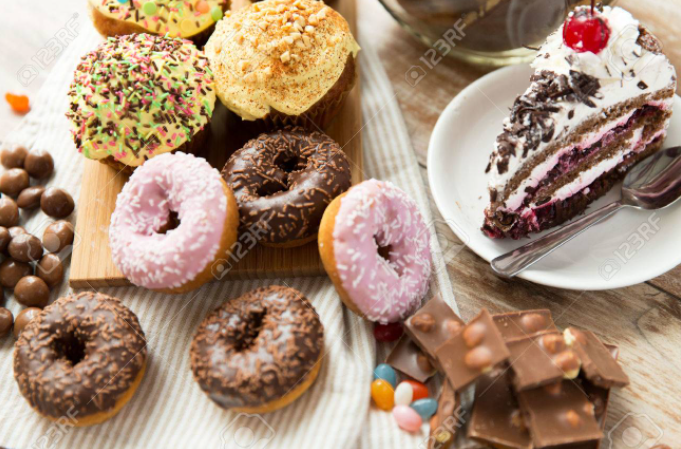 Nutritional Consequences of SUDs
Food insecurity

Inability to obtain adequate healthy food on a day-to-day- basis

People w/SUDs tend to live in “food deserts” 
limited access to affordable, nutritious food
oversaturated with fast food restaurants
Nutritional Consequences of SUDs
Poor oral health

Xerostomic (reduces saliva)
Tooth decay
Gum infection
Missing teeth 
Dry mouth
Nutritional Consequences of SUDs
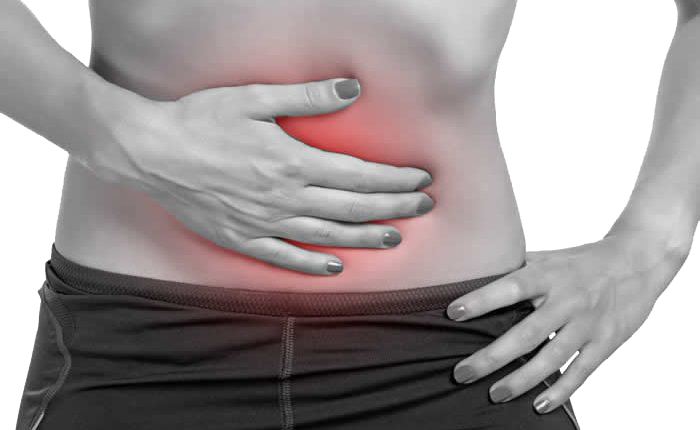 Constipation

Drugs like opioids delay the intestinal transit of food and slow gastric emptying 
Some people avoid eating certain foods or stop eating altogether
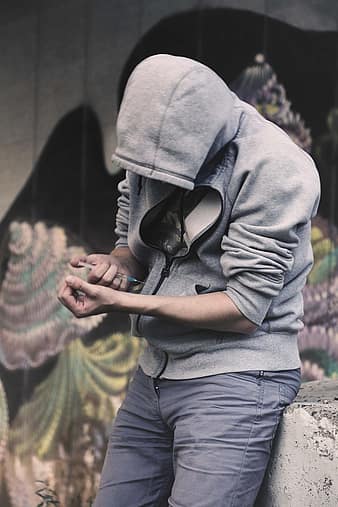 Nutritional Consequences of SUDs
Route of administration

Inhaling or injecting drugs can have a more direct effect on the CNS
Neuronal function can be impaired, leading to the inability to move food nutrients into the brain and keep toxins out
Nutritional Consequences of SUDs
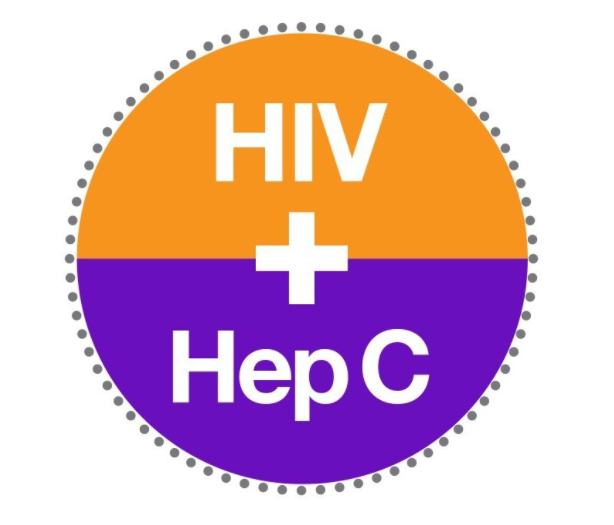 HIV/HCV 

Co-occurring infectious diseases can impact nutritional status

HCV can go undiagnosed, damaging the liver, causing loss of appetite, nausea, constipation, etc.
HIV can lead to malnutrition due to:
Decreased dietary intake
Excessive diarrhea, nausea, abdominal pain
ARV meds leading to lean body mass breakdown
Nutritional Aspects of Detox
Considerations
Suggestions
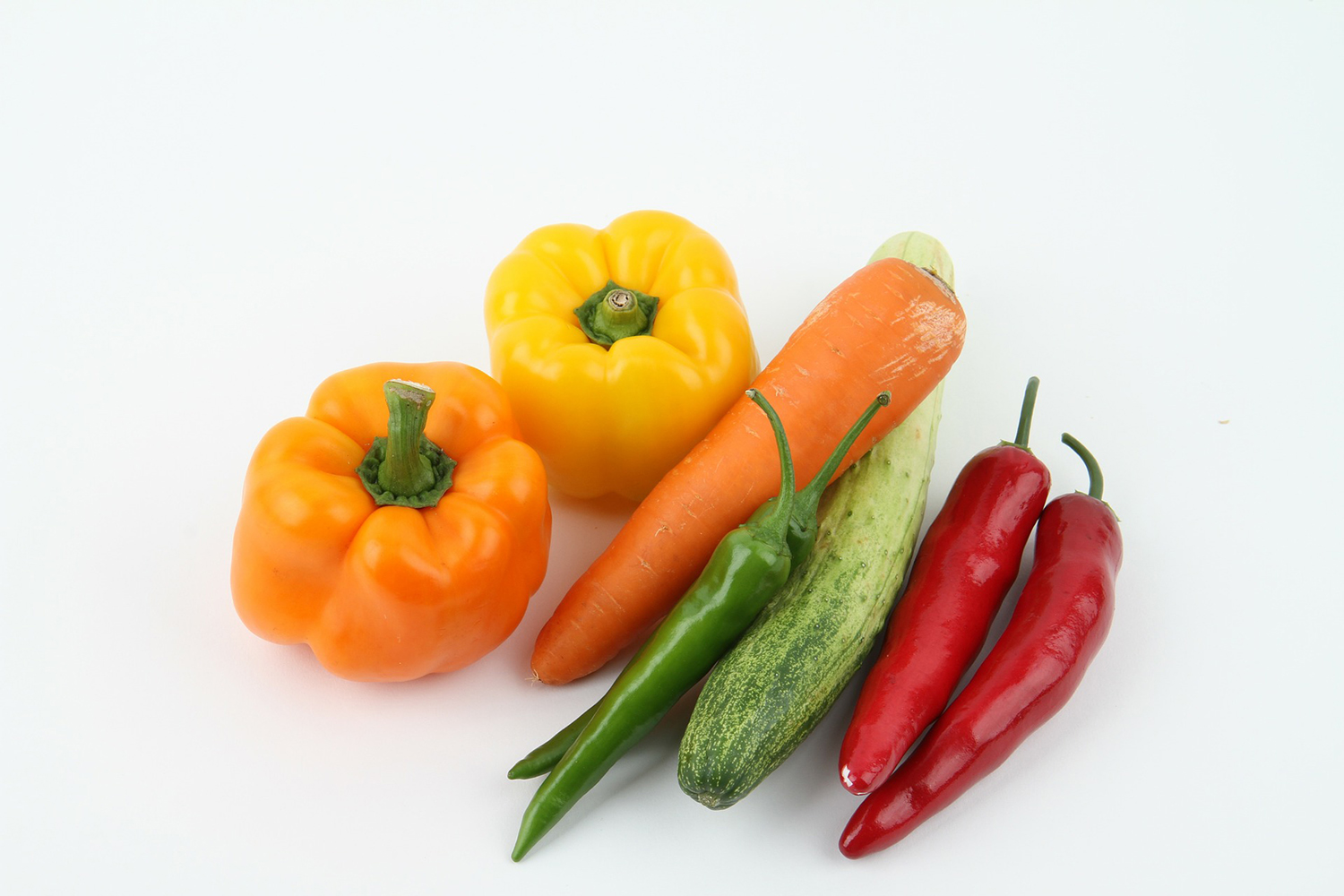 How can Nutrition Therapy be used to improve outcomes?
Improve Mood
Reduce Cravings
Prevent Relapse
Post Acute Withdrawal Syndrome (PAWS)
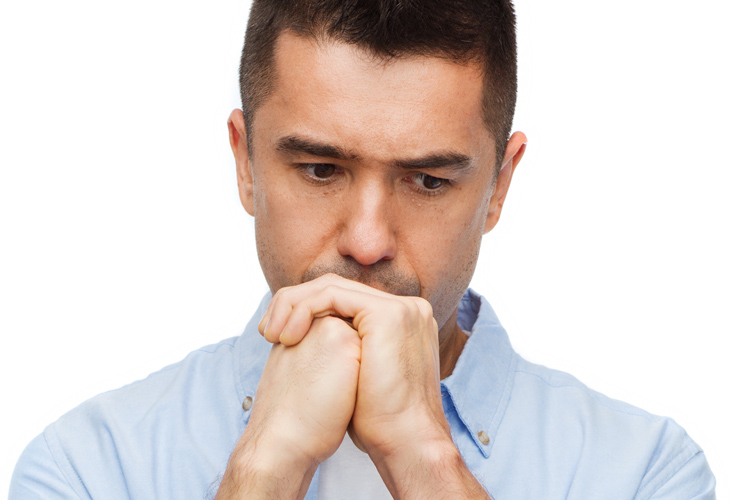 Cluster of mood and biology related symptoms that typically last 1-2 years, post acute detox. 
Although post-acute withdrawal rarely involves physical symptoms, it can be just as intense as acute withdrawal and still puts a person at risk of relapse, as they may return to drug use in an attempt to stop the discomfort.
Symptoms of PAWS
The Nature of Cravings
The Mood Regulating Neurotransmitters
Serotonin-The “Happy Hormone”, 95% produced in the gut, other 5% in brain stem
Dopamine-The “Pleasure Reward Hormone”
GABA-anti-anxiety
Endorphins-pain relief
New batch every day
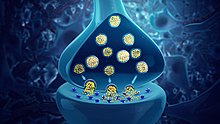 Amino Acids
The building blocks of protein and neurotransmitters
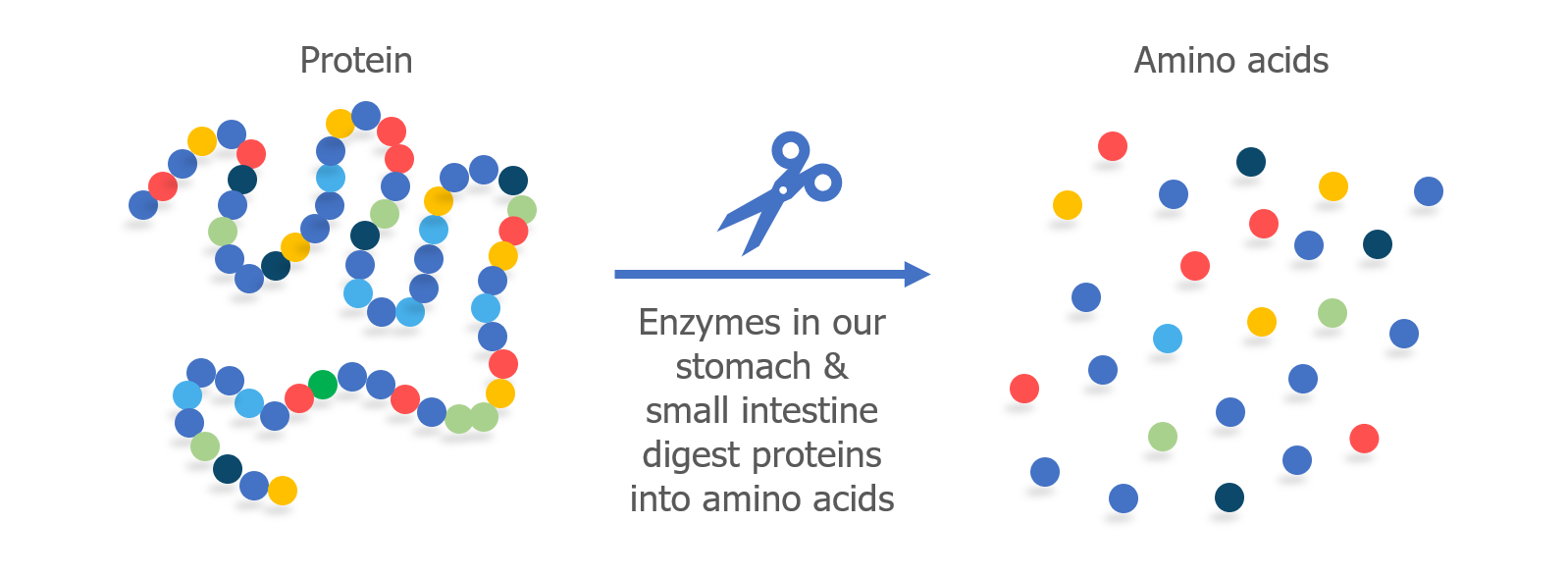 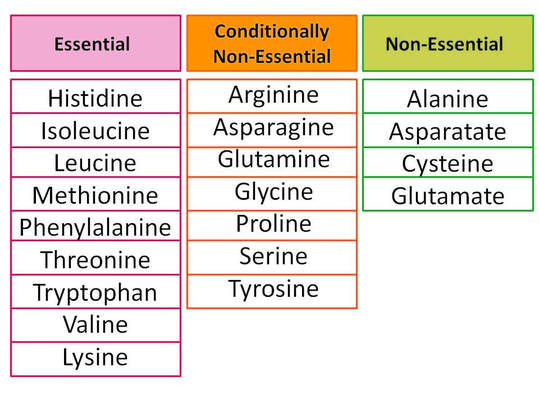 Amino Acids
Tryptophan > Serotonin
Phenylalanine > Dopamine
Amino Acids
Amino Acids
Neurotransmitters
Homeostasis
Homeostasis
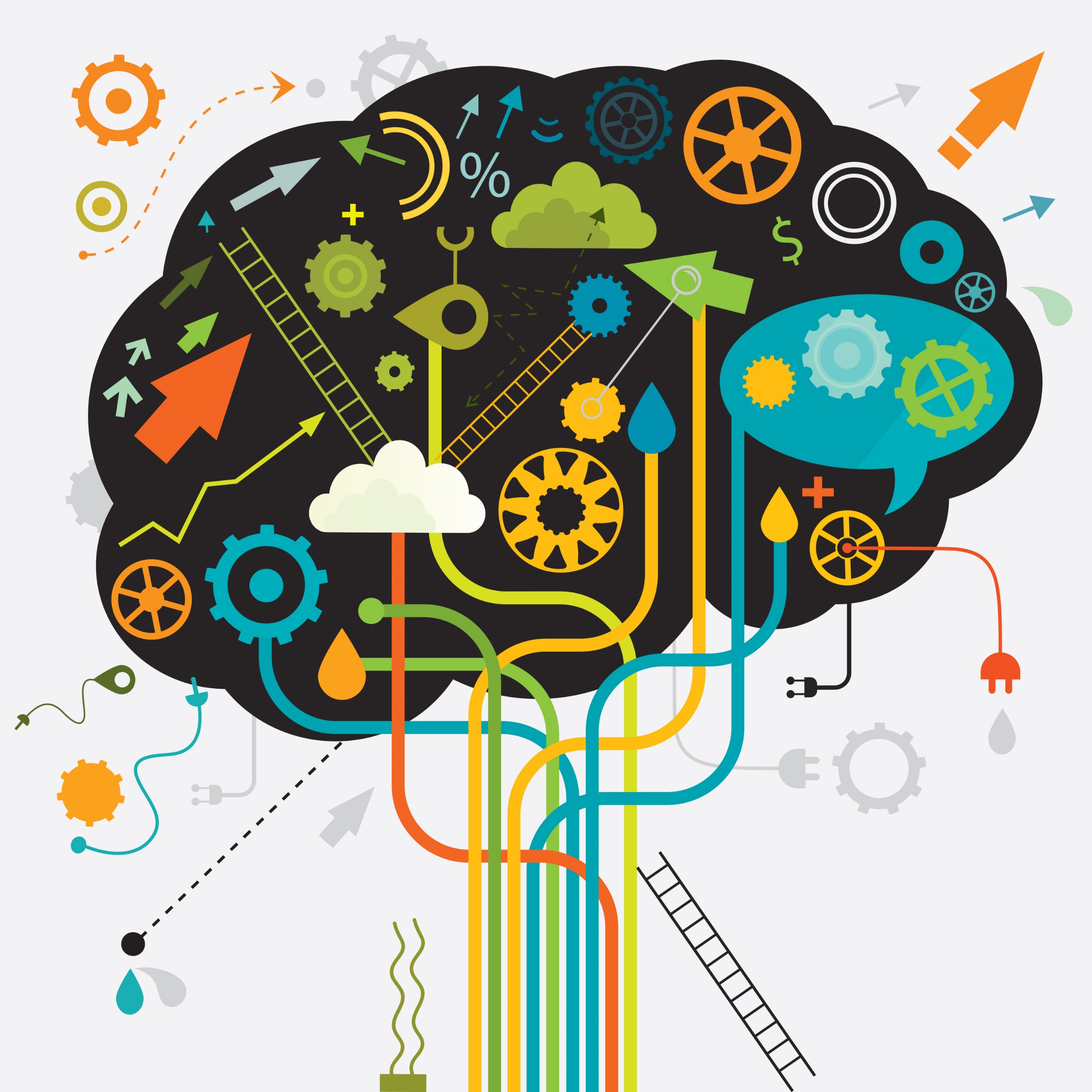 Omega 3 EFAs
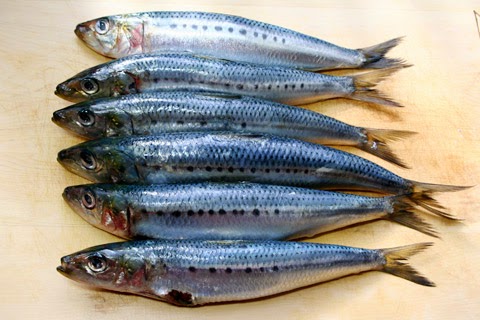 May increase dopamine by 40%
Enhances binding to the receptor
Block enzymes that degrade dopamine in the synapse
Sources
Fatty fish/supplements
Sublette ME, Galfalvy HC, Hibbeln JR, et al. Polyunsaturated fatty acid associations with dopaminergic indices in major depressive disorder. The international journal of neuropsychopharmacology. https://www.ncbi.nlm.nih.gov/pmc/articles/PMC3956108/#:~:text=Dietary%20supplementation%20with%20omega%2D3,et%20al.%2C%201998). Published December 3, 2013. Accessed February 27, 2021. (11)
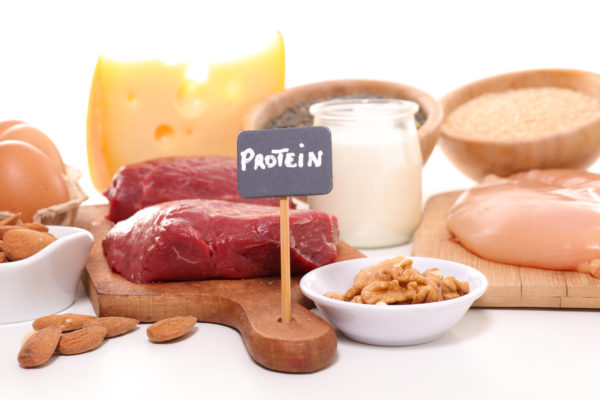 Homeostasis
Protein/Amino Acids
Healthy Fats
Avocado, EVOO, nuts and seeds
Omega 3 
Reduce Inflammation
Sugar
Processed foods
Repair Gut Health/Digestion
Fermented foods
Probiotics
Blood Sugar Management
Key relapse prevention tool
Mood stabilization
Reduced cravings
Enhanced decision making
Blood Sugar Roller Coaster
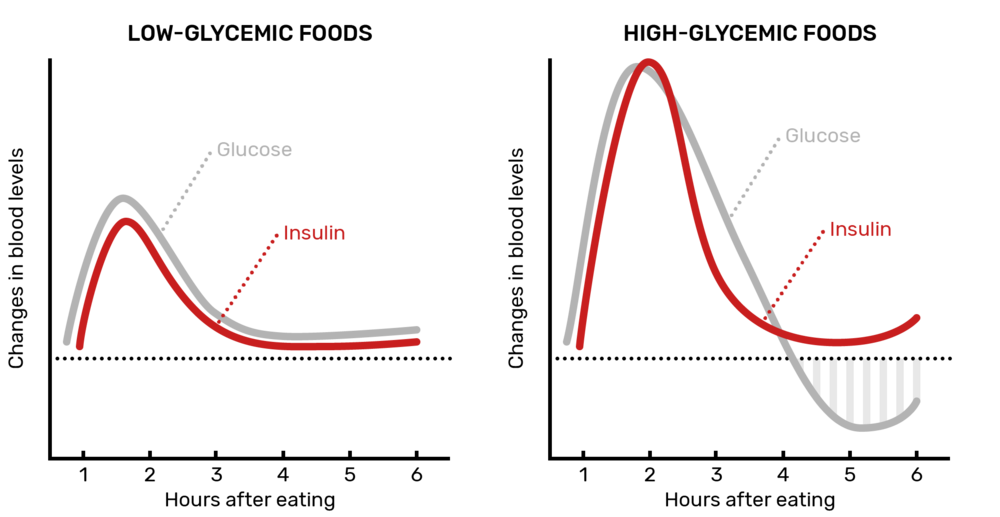 Key Brain Functions
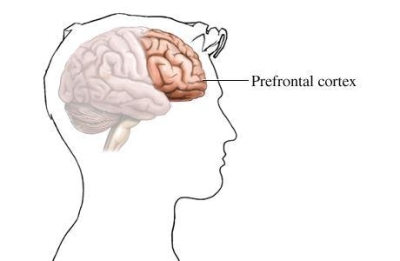 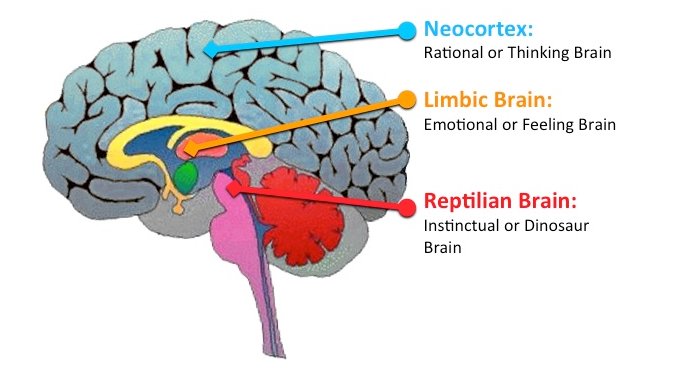 Key Brain Functions
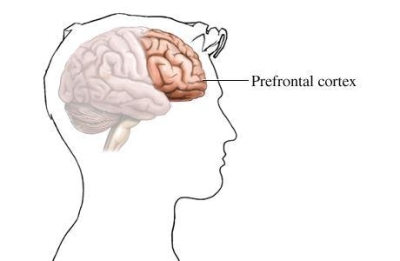 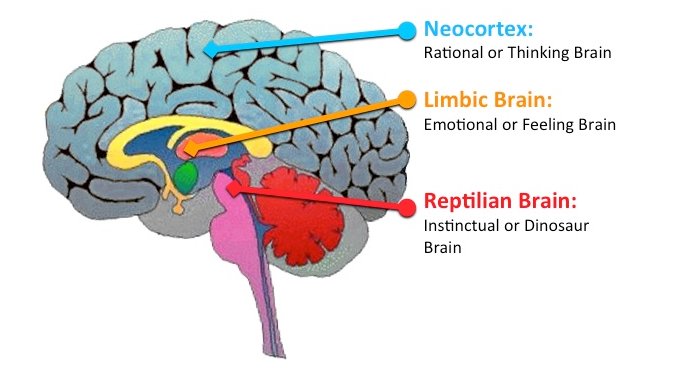 Lack of Reliable Resources
Internet search
Blogs
Social media
Fad diets
Keto, IF, Vegan…
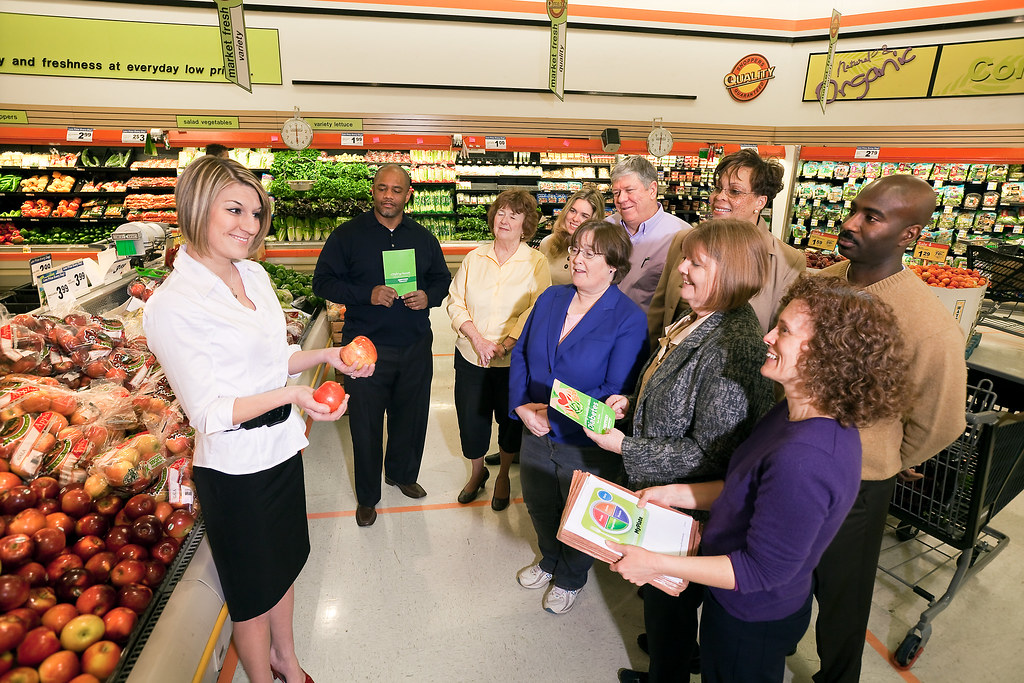 Nutrition Therapy
Nutritional strategies to: 
Repair nutrient deficiencies
Balance hunger hormones
Address neurotransmitter imbalances/PAWS
Reduce inflammation
Optimize digestion
Blood sugar management
PAWS PROTOCOL
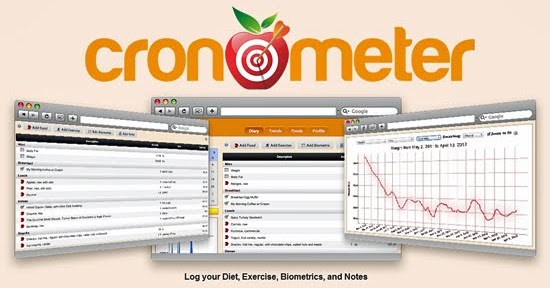 A dietary intervention designed to meet the unique needs of individuals in recovery
Improve mood, reduce cravings and prevent relapse
Step #1- Protein, Protein, Protein
60-90 grams per day
3 meals/2 snacks
Cronometer
Free and Easy Food Logging App
PAWSInfo-graphicwww.theaddictionnutritionist.com
Free Handout
Thank you!
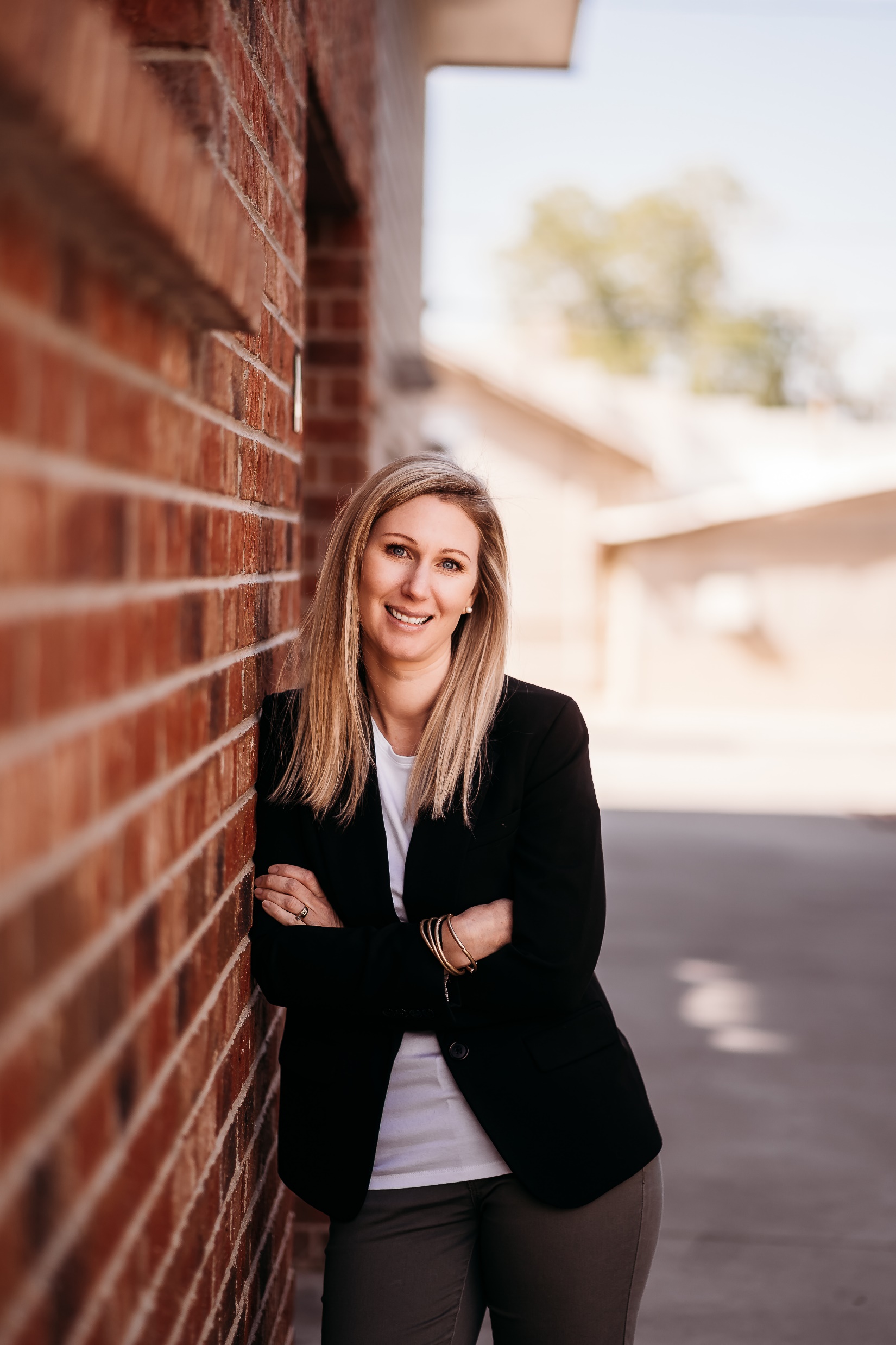 Khary Rigg, Ph.D.
rigg@usf.edu
@krigg01


Kelly Miller, NTM
kelly@theaddictionnutritionist.com
@theaddictionnutritionist